স্বাগতম
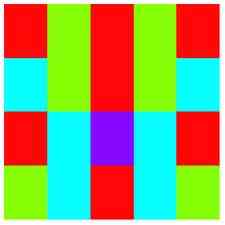 পরিচিতি
শিক্ষক পরিচিতি                  পাঠ পরিচিতি
নির্মল কুমার রায়                                       শ্রেনিঃ১ম
                                                                 বিষয়ঃগণিত
        সহঃশিক্ষক                               পাঠের শিরোনামঃযোগ
কিসামত বড়াইবারী  সঃপ্রাঃবিদ্যালয়               পাঠ্যাংশঃযোগ
                                                       সময়ঃ৪০মিনিট
 আদিতমারী ,লালমনিরহাট
শিখনফল
.৯.  ১. ২ .    উপকরনের সাহায্যে সংখ্যা যোগ করে প্রতীকের মাধ্যমে প্রকাশ করতে পারবে
       
 ৯ . ৪ . ২.      হাতে না রেখে দুটি সংখ্যা পাশাপাশি যোগ করতে পারবে।
ছড়া গানের মাধ্যমে আবেগ সৃষ্টিঃ
তিনটি ডালিম আছে
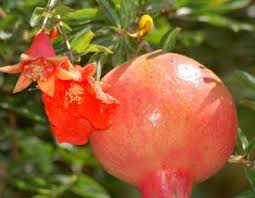 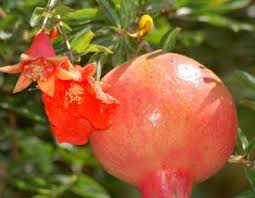 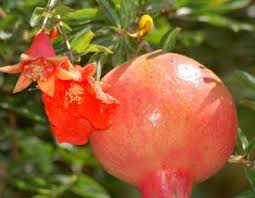 আরও দুটি এলো
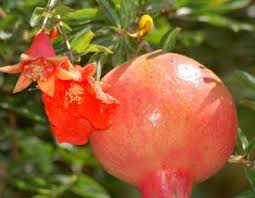 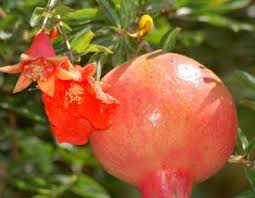 তিনটি তারা আছে
আরো তিনটি এলো
মোট ছয়টি হলো
আজকের পাঠঃযোগ
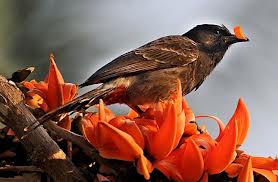 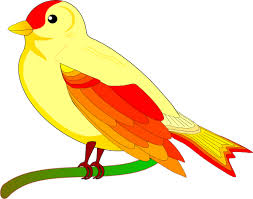 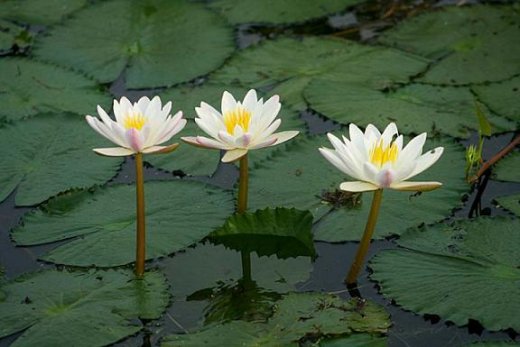 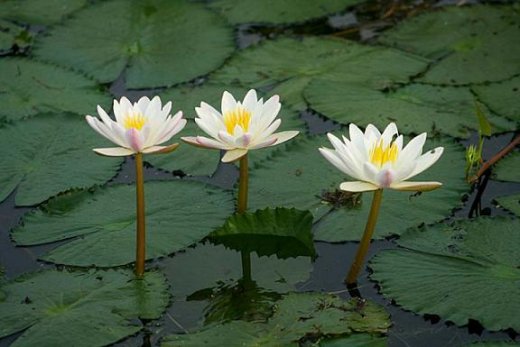 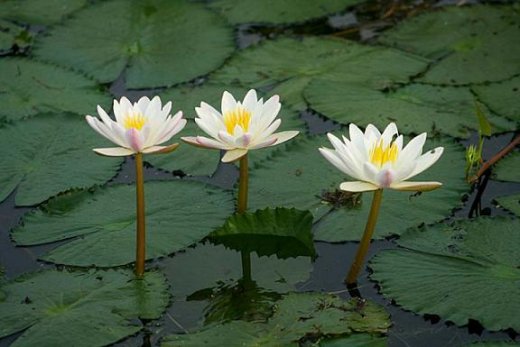 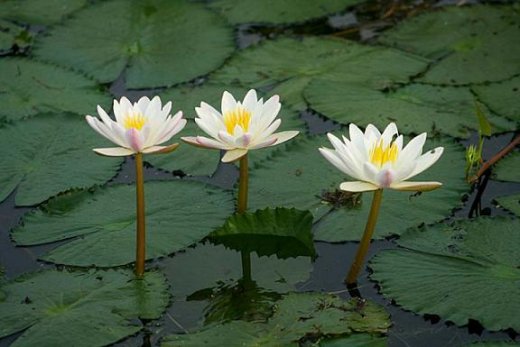 একত্রে
ও
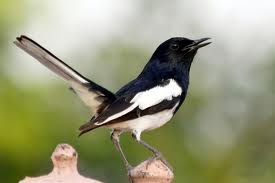 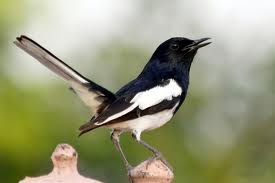 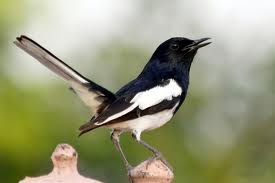 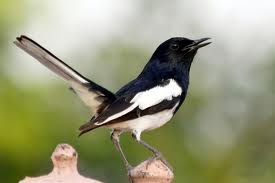 ও
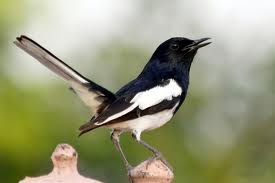 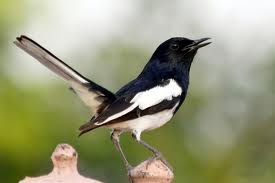 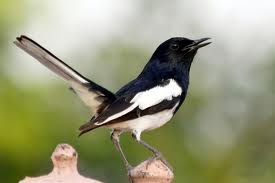 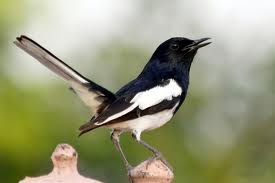 একত্রে
দলীয় কাজঃ
১। ২    ৪
২। ৬          ২
৩। ৪        ৪
একক কাজঃ
১.৫+৫
২.২+৮
৩.১+৯
৪.৫+৪
৫.৩+৭
মূল্যায়নঃ 
উক্ত কাজ গুলো ঘুরে ঘুরে  মূল্যায়ন করব।
ধন্যবাদ
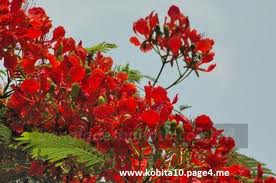